Определи 
свое 
будущее
БГУ сегодня
Байкальский государственный университет сегодня:
117 образовательных программ
более 13 000 студентов и 200 аспирантов
412 преподавателей, в том числе 247 кандидатов наук, 60 профессоров и докторов наук
13 современных лабораторий
4 общежития
6 читальных залов и электронная библиотека
более 1 000 000 книг в библиотечных фондах
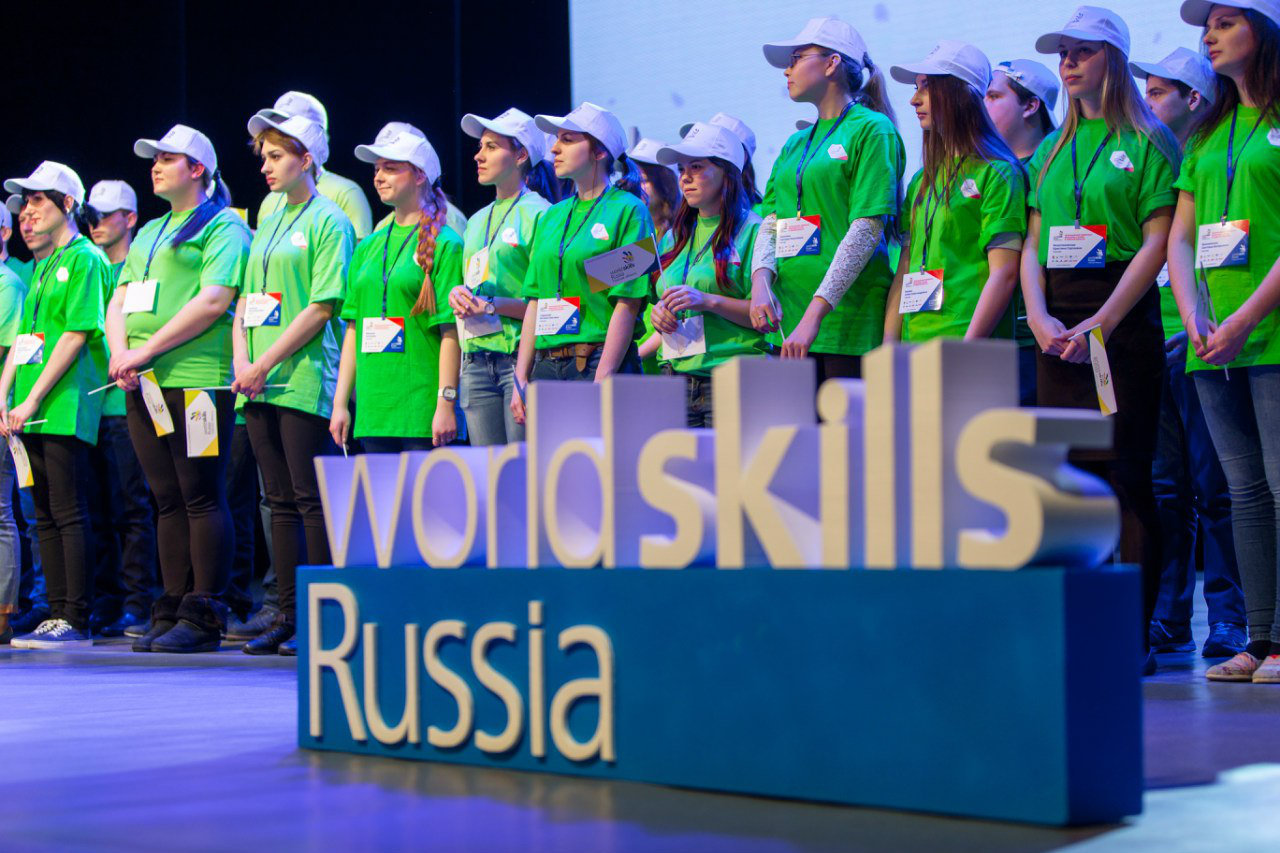 Союз «Молодые профессионалы (WorldSkills Россия)» - это некоммерческое движение. 

Цель – повышение престижа рабочих профессий и развитие профессионального образования.
Региональный центр содействия трудоустройству
это структурное подразделение университета, 
задача которого 
– содействие трудоустройству молодых специалистов и их адаптация к рынку труда
Общежития университета
Университет располагает четырьмя общежитиями для иногородних студентов. Комнаты оснащены всей необходимой для проживания мебелью. Работают мини-прачечные, душевые кабины.
От каждого университетского общежития до учебных корпусов БГУ можно добраться на нескольких видах общественного транспорта: автобусах, маршрутных такси, троллейбусах.
Профтестирование 
Запись по телефону 8-3952- 5-0000-5
Бюджетные места в 2021 году
В 2021 году Байкальскому университету 
выделено более 860 бюджетных мест
Порядок учета 
индивидуальных достижений поступающих
Байкальский госуниверситет начисляет баллы за следующие индивидуальные достижения:
Золотой значок ГТО
аттестат/диплом с отличием
диплом призера/победителя олимпиад школьников и ВОШ
волонтерская деятельность (книжка волонтера)
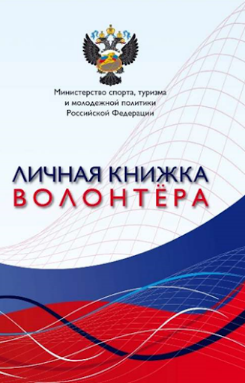 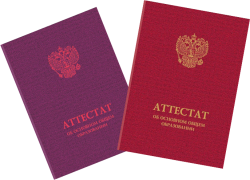 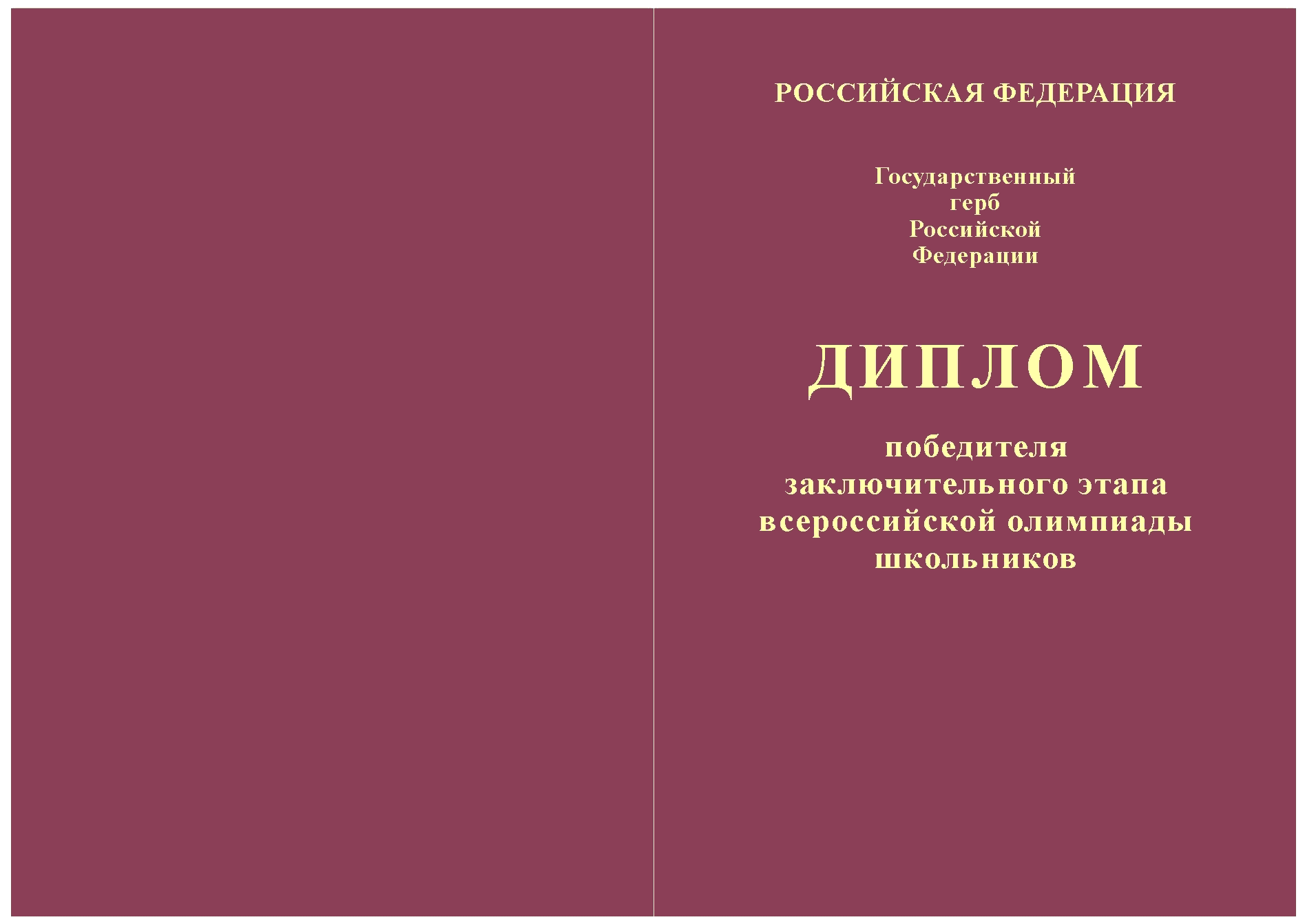 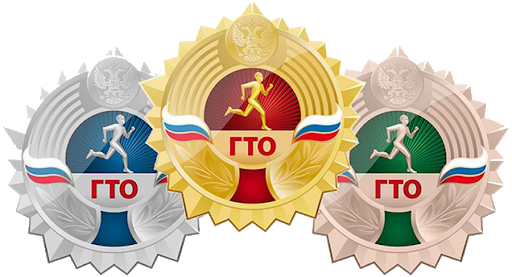 Правила приема
- 5 вузов страны (бюджетный прием);
- 3 образовательных программы (бюджетный прием);
- 1 договор на места по договору об оказании платных образовательных услуг (возможна замена программы или перевод на другую образовательную программу);
Прием документов  - с 20 июня по 10 июля (для ВИ) по 25 июля (по ЕГЭ);
- Необходимость предоставления мед.справки отсутствует;
Зачисление на очную форму на бюджетные места – 30 июля и 5 августа;
Правила приема
Кто может сдавать вступительные испытания, проводимые университетом:
1) вне зависимости от того, участвовал ли поступающий в сдаче ЕГЭ:
а) инвалиды (в том числе дети-инвалиды);
б) иностранные граждане;
2) по тем предметам, по которым поступающий не сдавал ЕГЭ в текущем календарном году:
а) если поступающий в текущем или предшествующем календарном году прошел ГИА в форме ГВЭ;
б) если поступающий получил документ о среднем общем образовании в иностранной организации.
3) поступающие на Журналистику, Таможенное дело и Изящные искусства
                                                           MIX: ЕГЭ + ВИ
Правила приема
ВЫБОР ЭКЗАМЕНА: 2 обязательных, третий по выбору абитуриента, например
ВЫБОР
Правила приема
- ФИО поступающих на сайте не указываются, только номер СНИЛС или наш идентификационный номер;
 Приказы о зачислении на сайте не публикуются;
- Сроки приема на бюджетные места на заочную форму обучения приемной - до 3 сентября;
 Вступительные испытания на бюджетные места будут проводить в августе каждую субботу для поступающих на заочную форму обучения;
Прием на целевое обучение
Прием на целевое обучение в  БГУ 
– это поступление абитуриентов на бюджетные места по отдельному конкурсу для целевого обучения в интересах развития регионов Российской Федерации
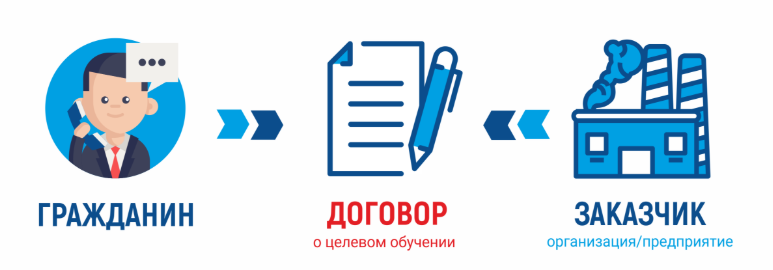 Минимальные баллы для поступления
Спасибо за внимание!